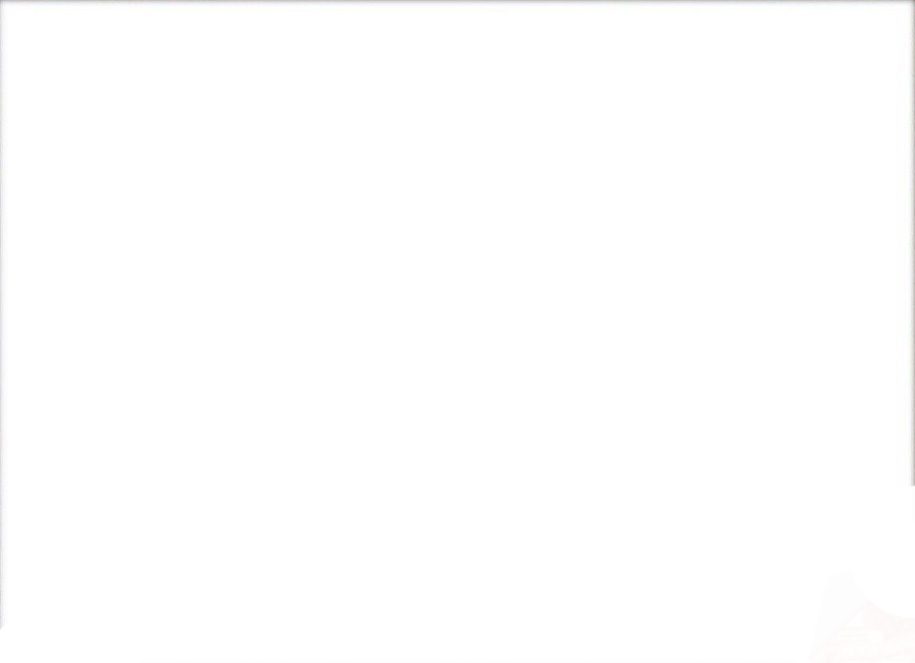 Культура України наприкінці XVIІІ ст. – у першій половині ХІХ ст.

1. Особливості розвитку культури.
2. Освіта та наука. 
3. Романтизм. Розвиток літератури.  
4. Розвиток музичного мистецтва, скульптури та 
живопису.
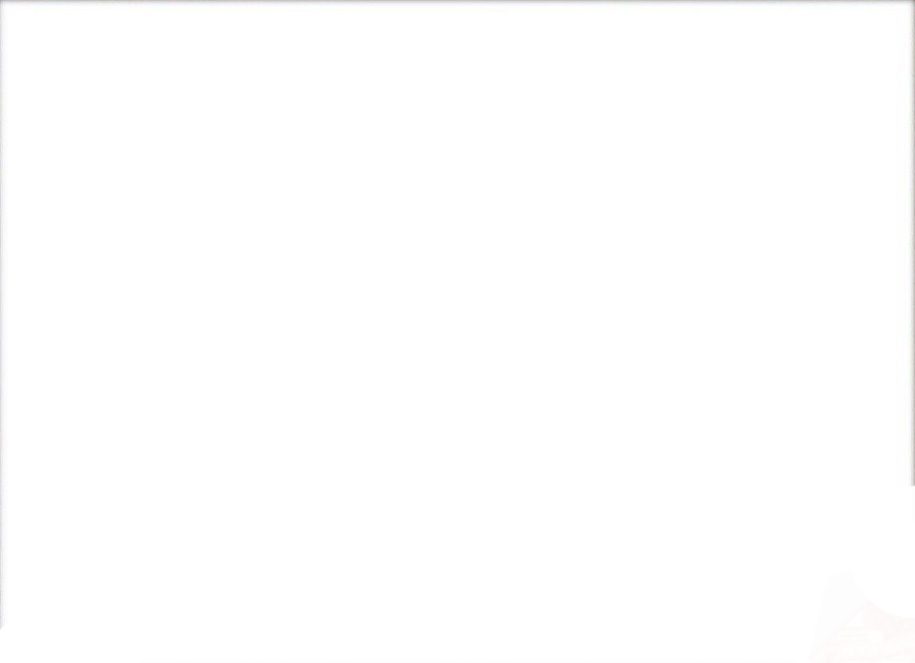 1. Особливості розвитку культури
-	негативний вплив мала відсутність державності
-	культурна асиміляція з боку імперій: 
•	русифікація та культурна асиміляція українців в Російській імперії;
•	онімечення, що поєднувалося з полонізацією Галичини, румунізацією Буковини та мадяризацією Закарпаття.

Причини культурних зрушень у 1-й половині ХІХ ст.:
- потреба у кваліфікованих кадрах для промисловості, сільського господарства і торгівлі;
- початок українського національного відродження;
- вплив передових західноєвропейських ідей.
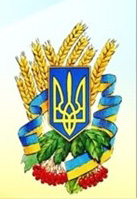 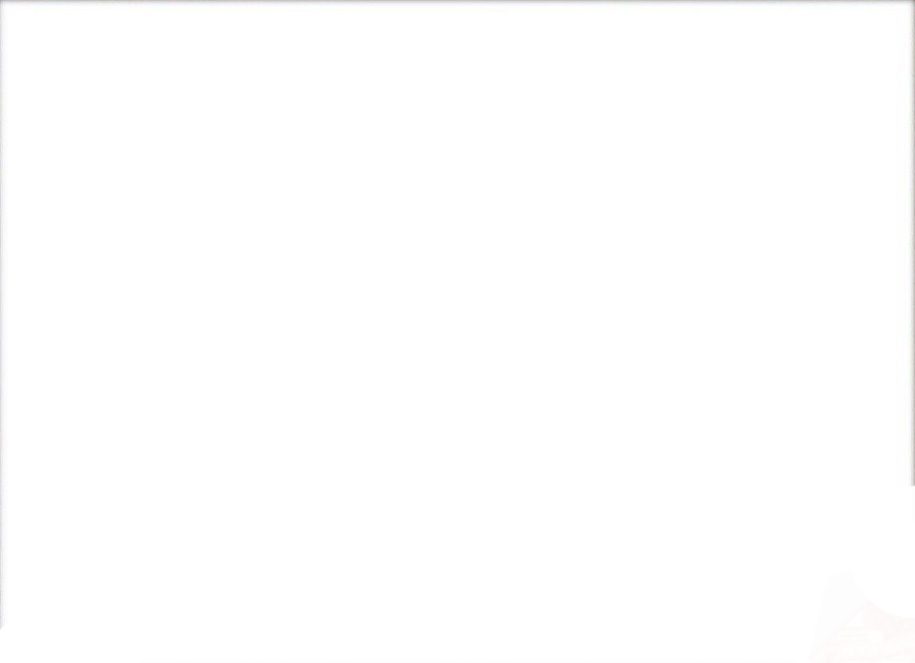 2. Освіта та наука.
Відкриття університетів. 
1805 р. – заснування Харківського університету. Ініціатор – В. Каразін.
В. Каразін – ініціатор відкриття Харківського університету (1805 р.), створення Філотехнічного товариства (1811 р.), за критику існуючого ладу ув’язнений у Шліссельбурзькій фортеці (1820 р.).
 
1817 р. – закриття Києво-Могилянської академії.
 
1834 р. – відкриття університету у Києві. Перший ректор – М. Максимович. М. Максимович – видатний учений-природознавець, історик, фольклорист. Один із основоположників української ботаніки. 
 
   1784 р. – відкриття університету у Львові.
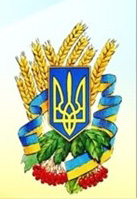 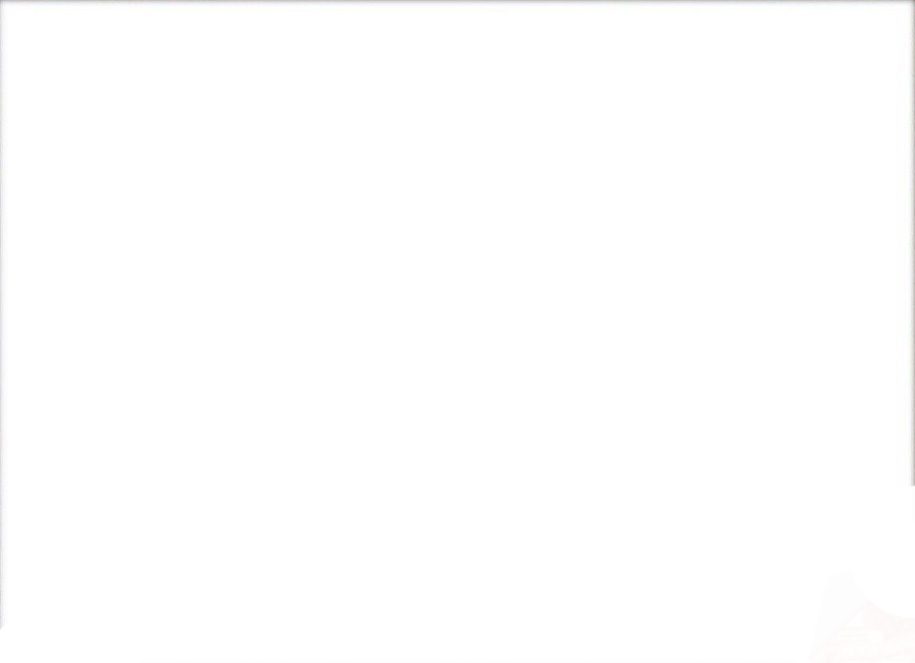 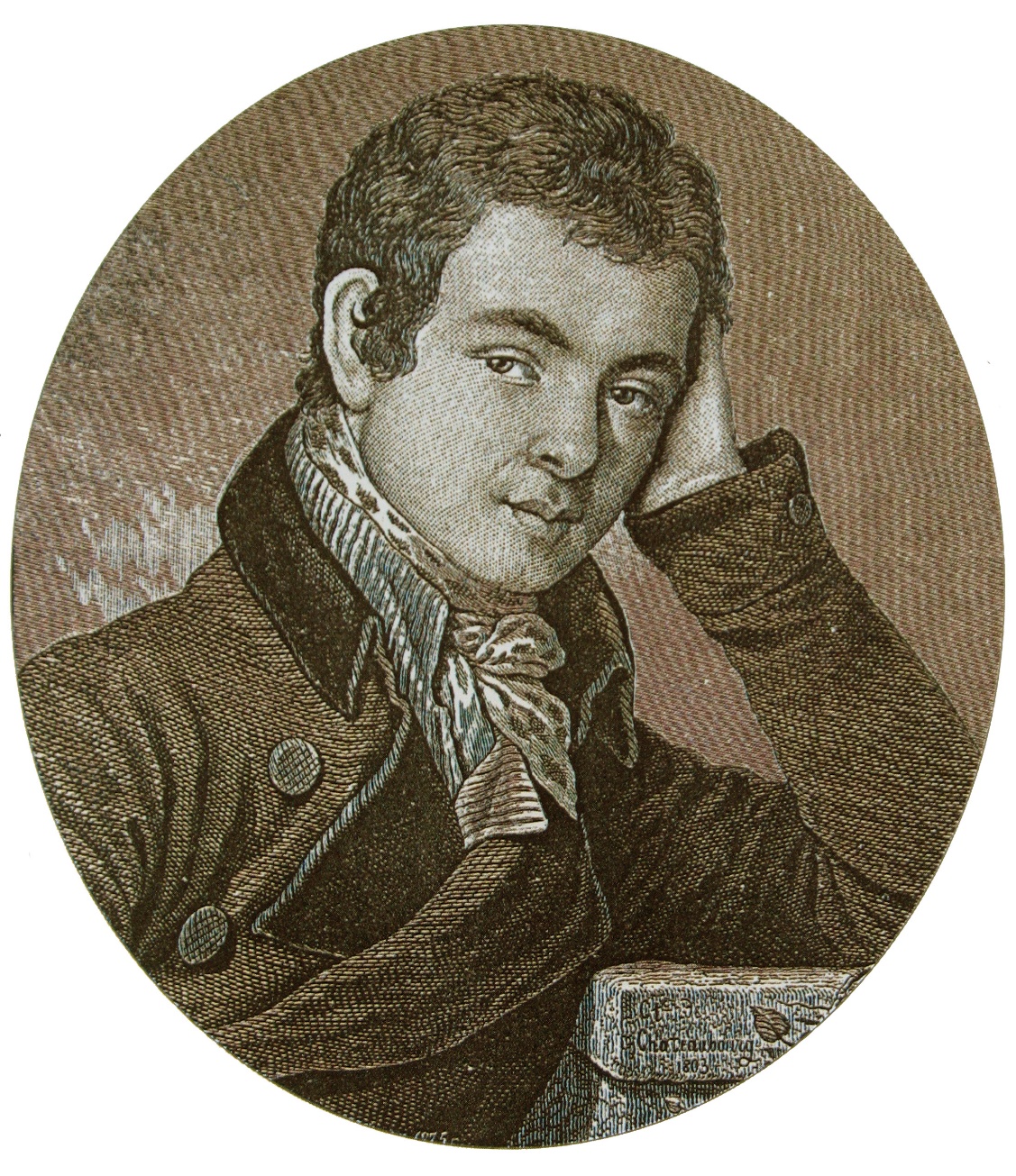 В. Каразін – ініціатор відкриття Харківського університету (1805 р.),
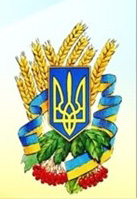 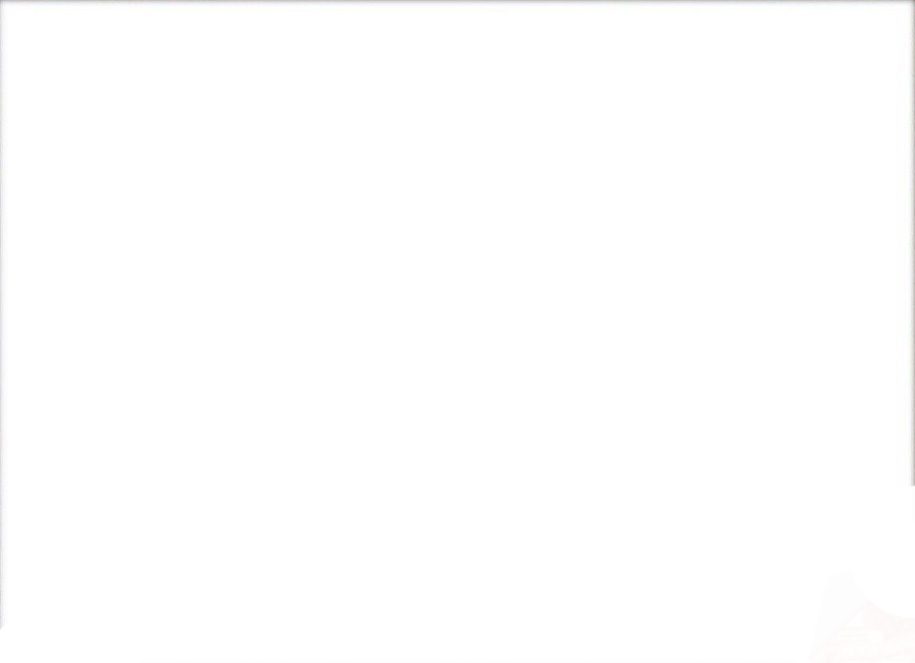 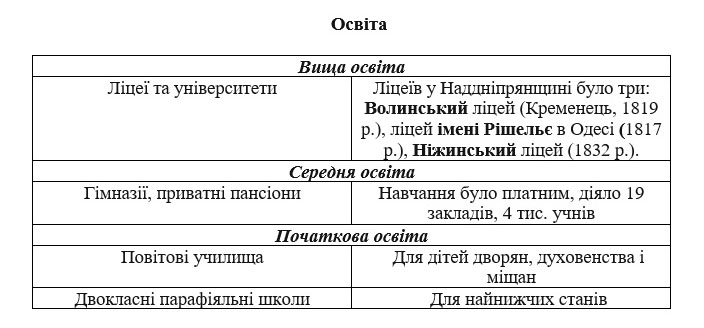 На українських землях Австрійської імперії було дещо більше початкових шкіл (навчалося 14 % дітей шкільного віку, у сільських парафіяльних школах навчання велося українською мовою), 18 гімназій, Чернівецький ліцей. Незважаючи на всі утиски української мови, ситуація в Західній Україні була кращою, ніж у Наддніпрянській.
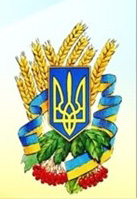 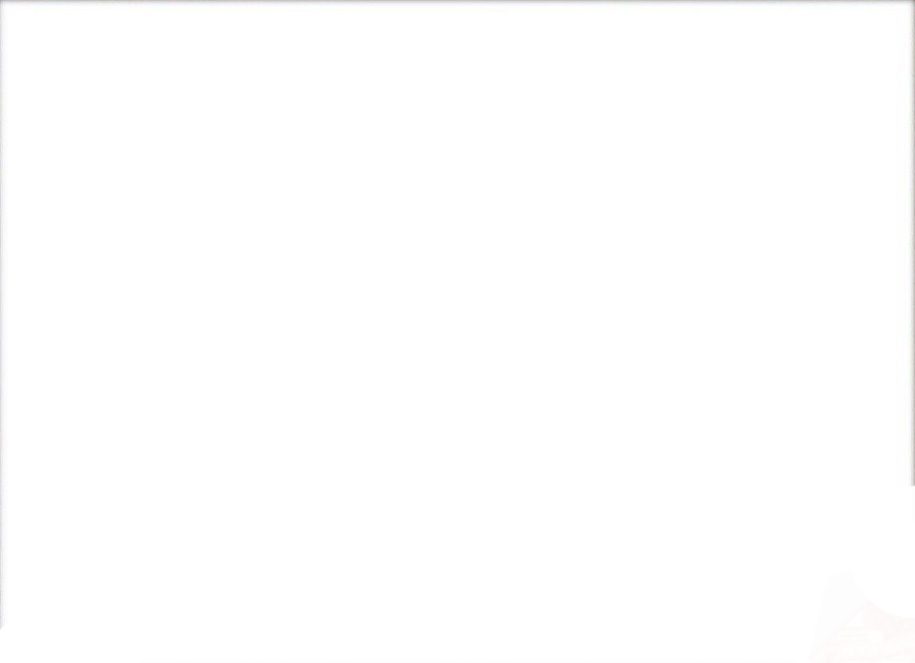 Наука
— Михайло Максимович – визначний учений-енциклопедист, ботанік, зоолог, натураліст, історик, археолог, етнограф, фольклорист, філолог та ін., перший ректор Імператорського університету Св. Володимира (1834-1835рр.)
— Микола Костомаров – історик, публіцист. У 1846-1847 рр. – ад’юнкт-професор Київського університету. Один із засновників та ідейний провідник Кирило-Мефодіївського товариства, автор його найголовніших програмних документів, зокрема «Книги буття українського народу»
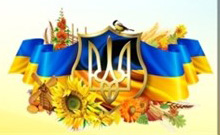 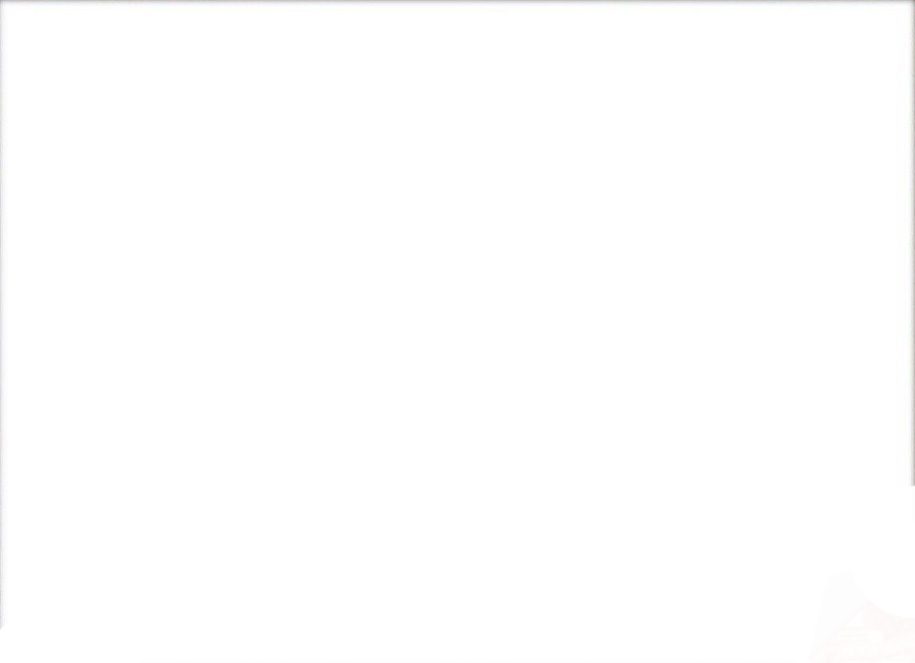 Романтизм – ідейно-художній напрямок, світогляд, якому притаманна ідеалізація дійсності, мрійливість. 
Література
1. Батьком української літератури вважається І. Котляревський («Енеїда», «Наталка-Полтавка», «Москаль-чарівник»). Автор першого твору нової української літератури, яким започатковано розвиток нової української літературної мови, а також перших драматичних творів – п’єс «Наталка Полтавка» та «Москаль-чарівник». 
2. М. Гоголь («Тарас Бульба», «Вечори на хуторі біля Диканьки»).
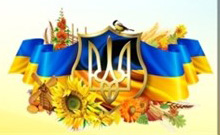 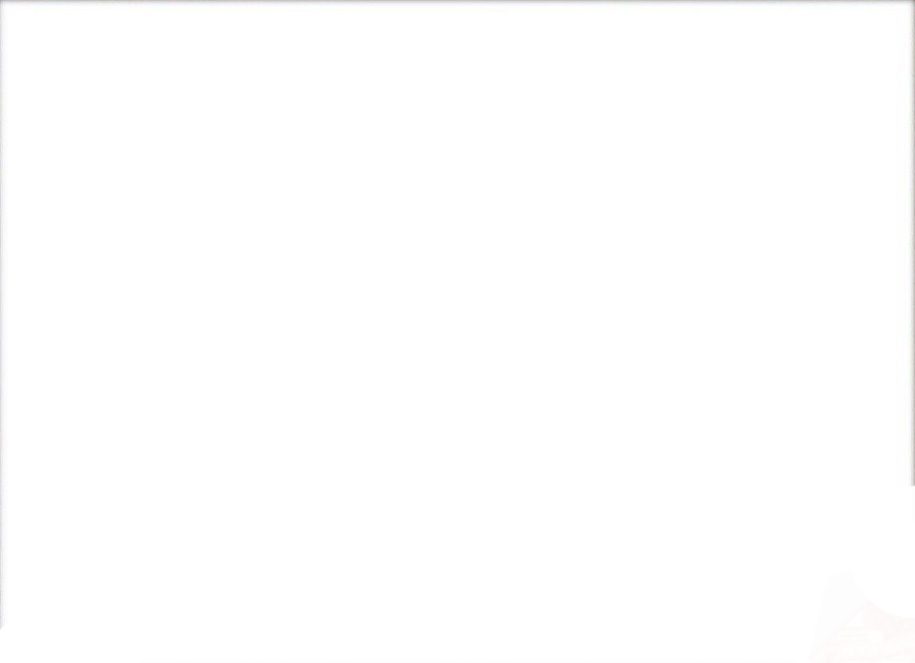 3. Г. Квітка-Основ’яненко «Сватання на Гончарівці». «Батько української прози». 
4. Т. Шевченко, перша поетична збірка «Кобзар» (1840 р.)
5. Ізмаїл Срезневський – один із засновників та ідейний натхненник харківського гуртка поетів-романтиків. Протягом 1833–1838 рр. у Харкові видавав збірник «Запорожская старина».
6. Пантелеймон Куліш – письменник, перекладач. Перший професійний український літературний критик, творець українського правопису, чимало правил якого діють і нині. Учасник Кирило-Мефодіївського товариства.
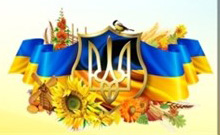 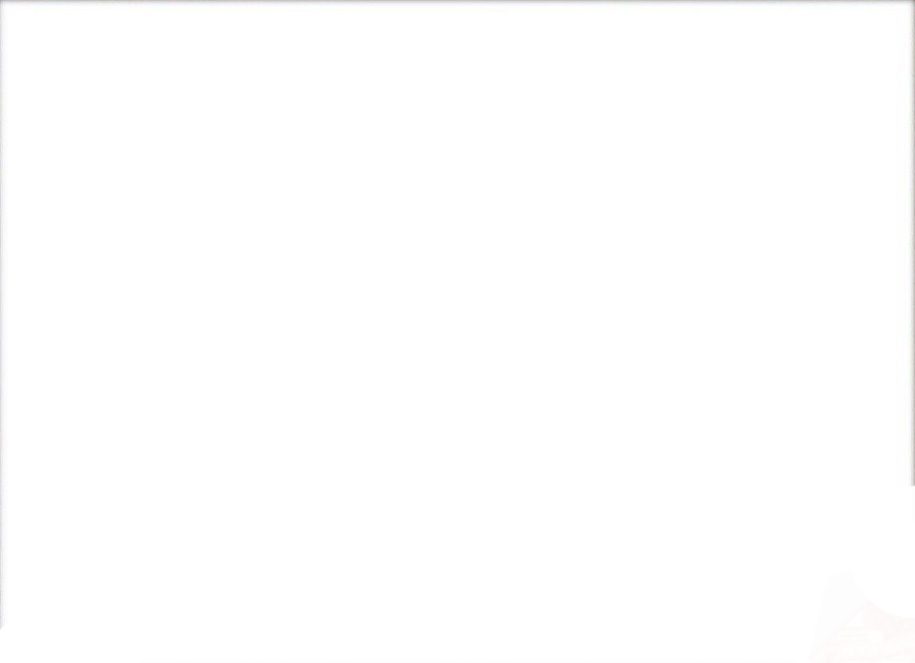 4. Розвиток музичного мистецтва, скульптури та 
живопису. 
 
Музика 
Визначні кобзарі цього періоду Андрій Шут, Федір Гриценко, Іван Крюковський. Особливо виділявся кобзар Остап Вересай. 
 
Одним з перших українських композиторів- професіоналів у Галичині був Михайло Вербицький.
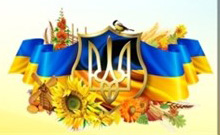 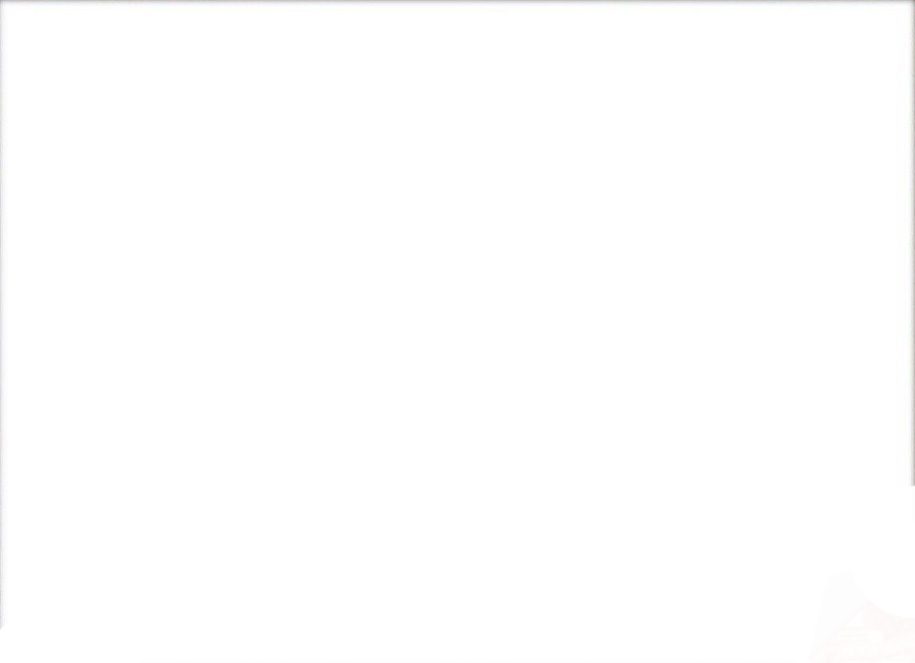 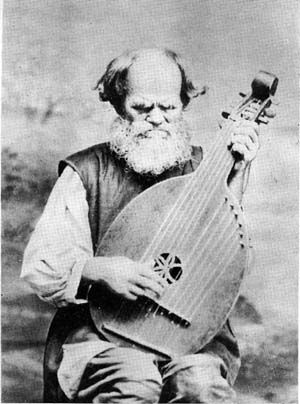 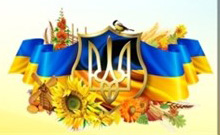 Кобзар Остап Вересай
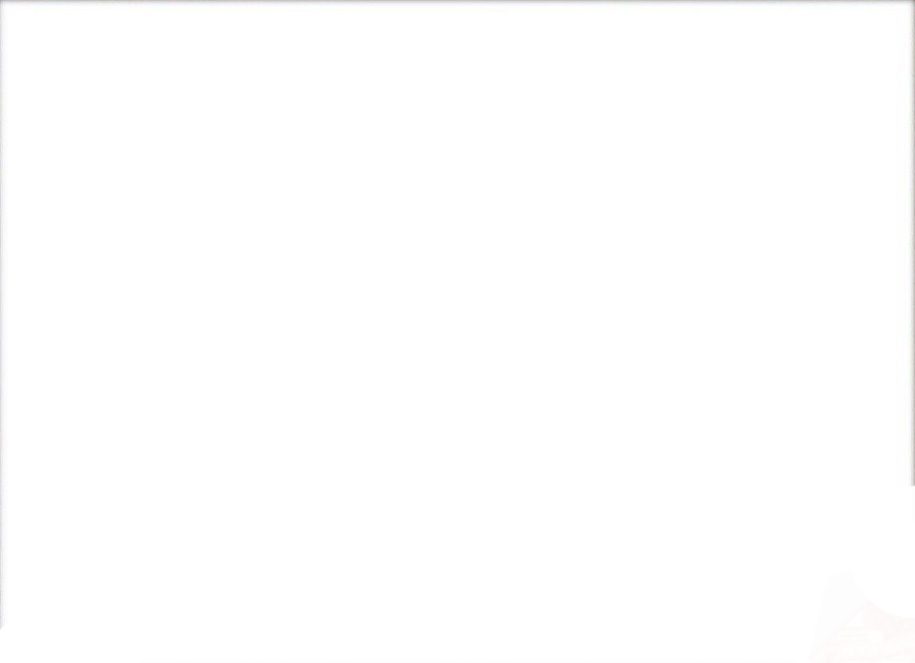 Архітектура
    Класицизм – ідейно-художній напрямок, який повертав до норм і зразків античності. 
    Визначні споруди (будівля Київського університету, 1837-1843 рр., за планами В. Беретті. 
 Кілька чудових об'єктів збудовані в Одесі: Потьомкінські сходи, пам'ятник градоначальникові Рішельє (скульптор Іван Мартос), який став символом міста. 

    Декоративно-пейзажний парк «Софіївка» в Умані (майстри Іван Заремба, Людвіг де Метцель)
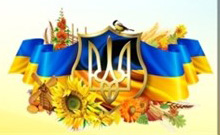 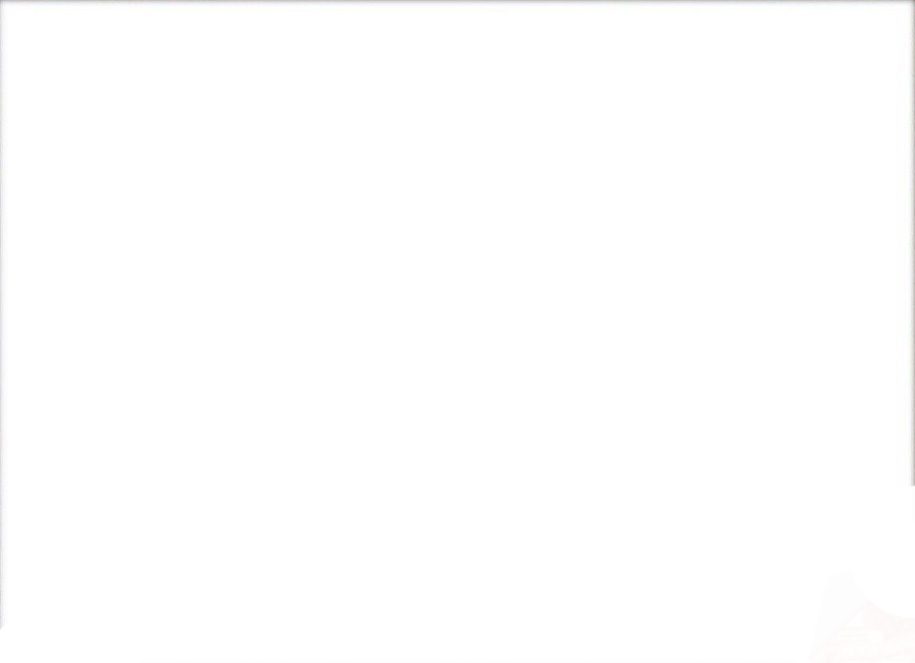 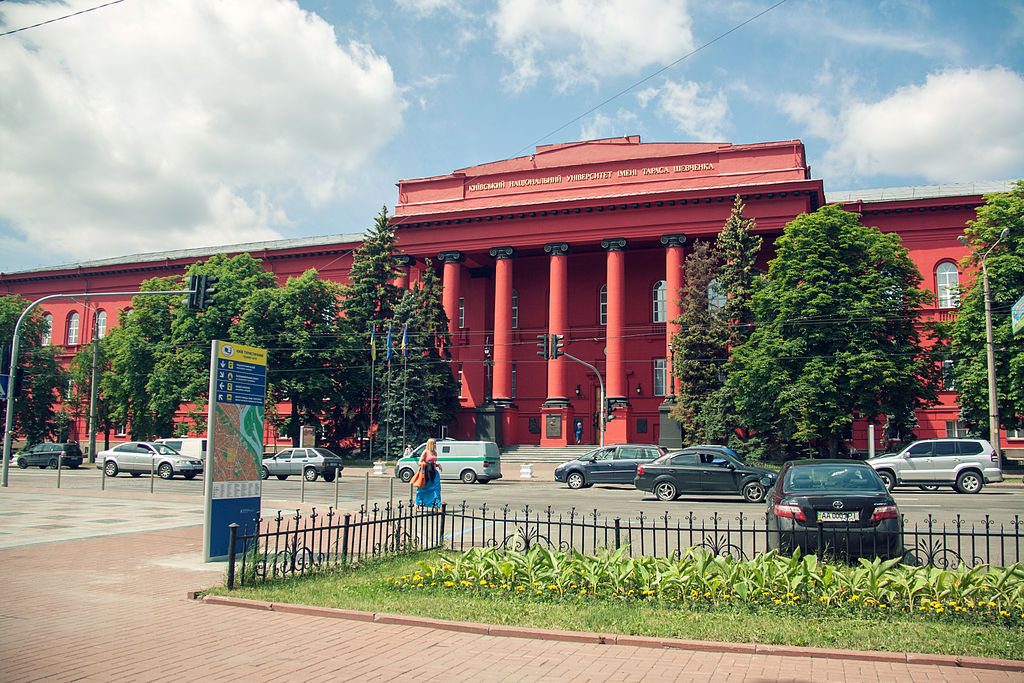 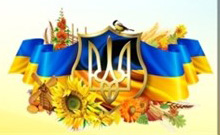 Київський національний університет, 
1837-1843 рр.
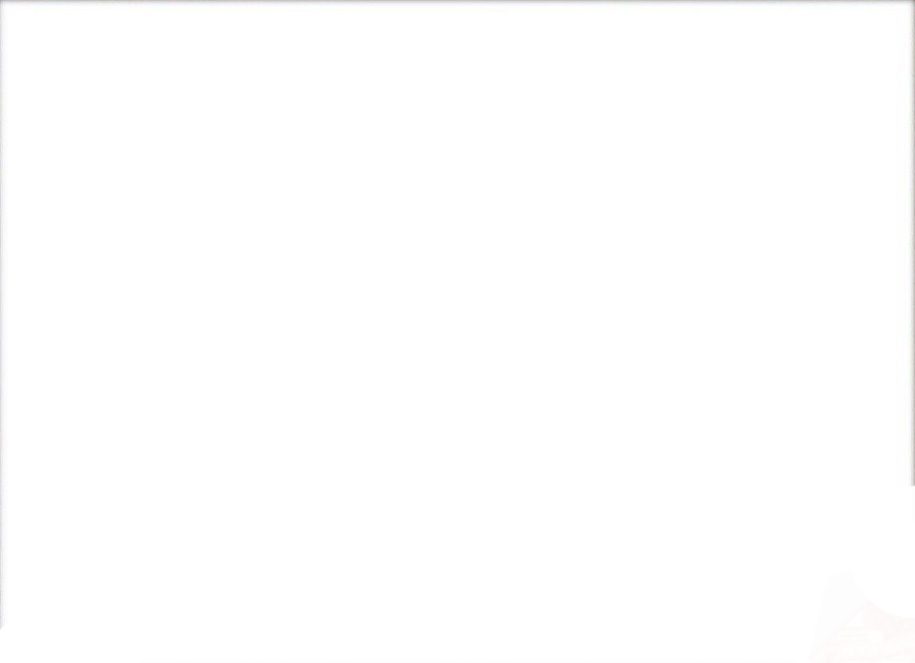 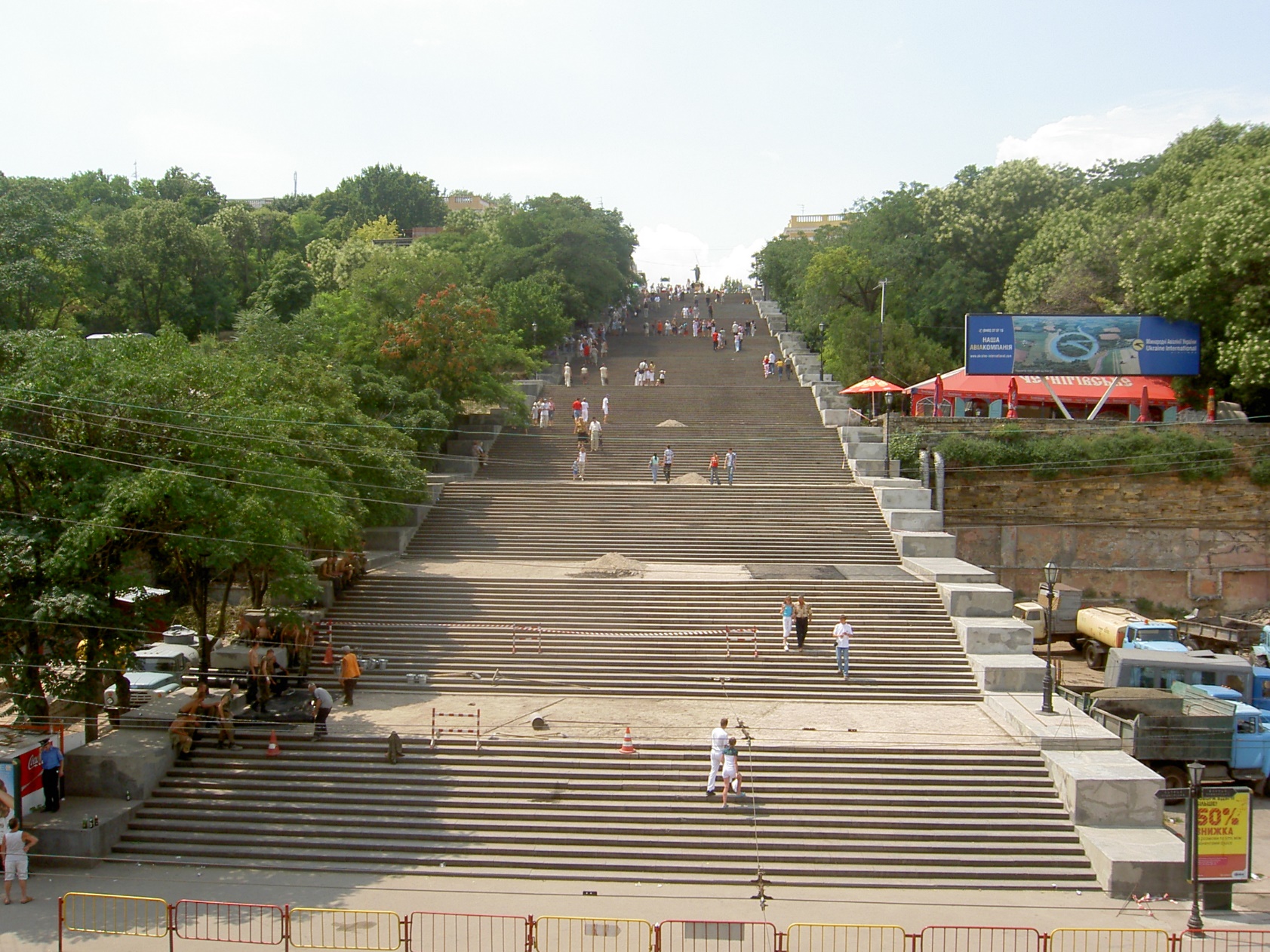 Потьомкінські сходи, 1837-1841 рр.
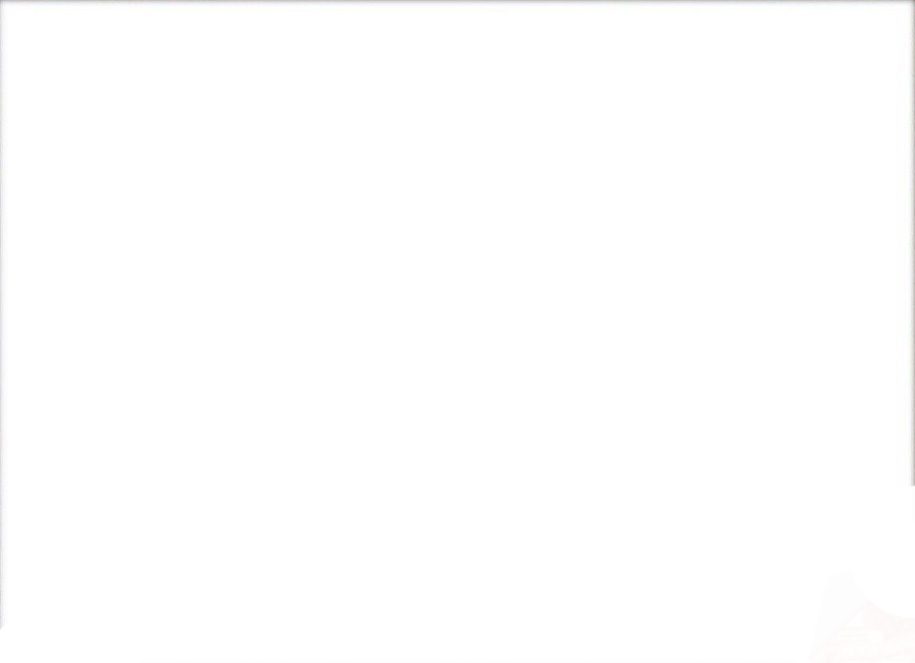 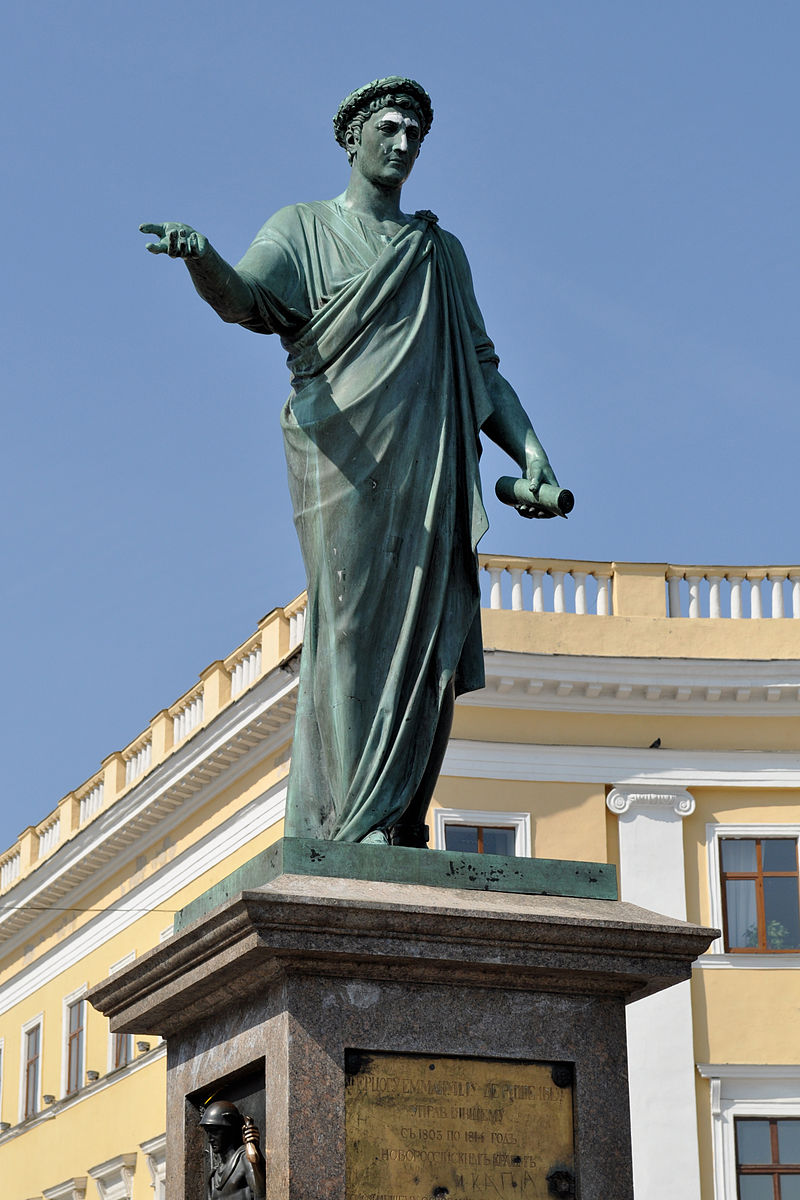 Пам'ятник Арману де Рішельє,
1828 р.
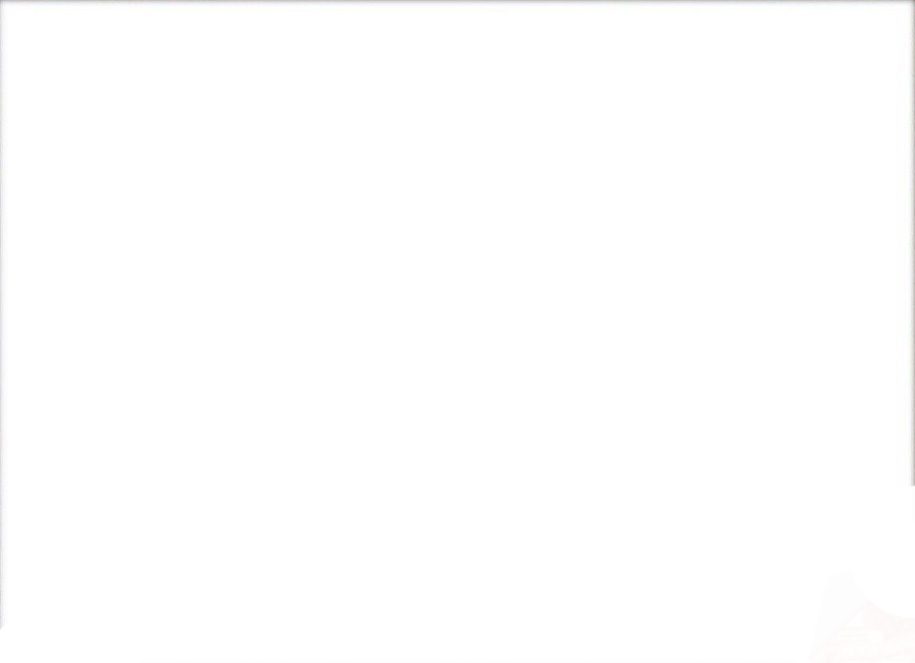 Живопис 
    У портретному жанрі працював В. Боровиковський. Значний внесок у цю галузь зробив Василь Тропінін («Дівчина з Поділля»), Іван Сошенко. 
    Творчість Т. Шевченка; він написав понад 130 портретів («Автопортрет», 1840 р., «Катерина», 1842 р.), створив серію перших в українській графіці офортів «Мальовнича Україна» на історичну тематику (1844 р.).
    Отже, у складних умовах бездержавності український народ не лише зберіг свою культуру, а й домігся її сходження на новий рівень.
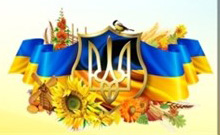 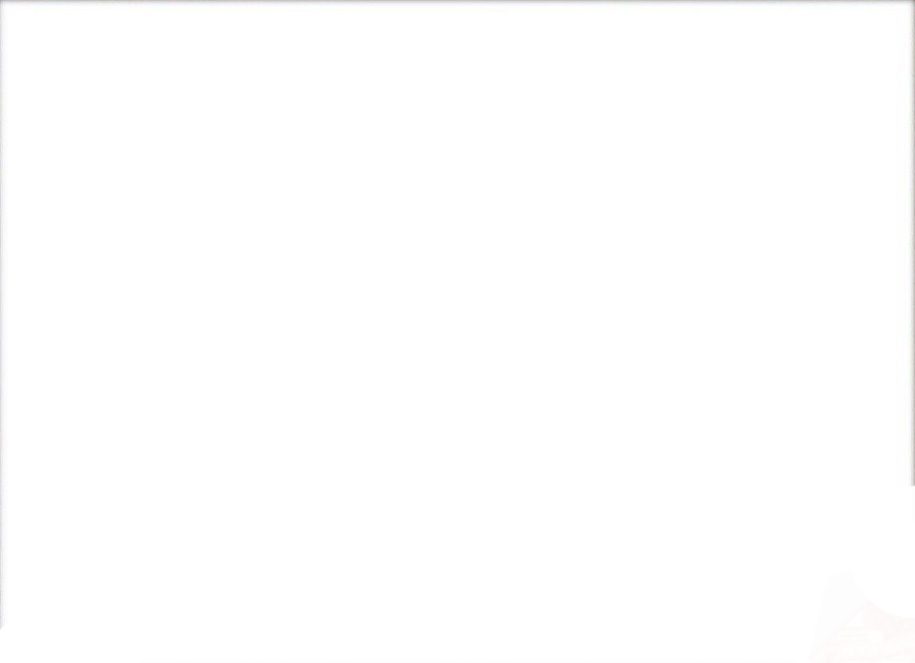 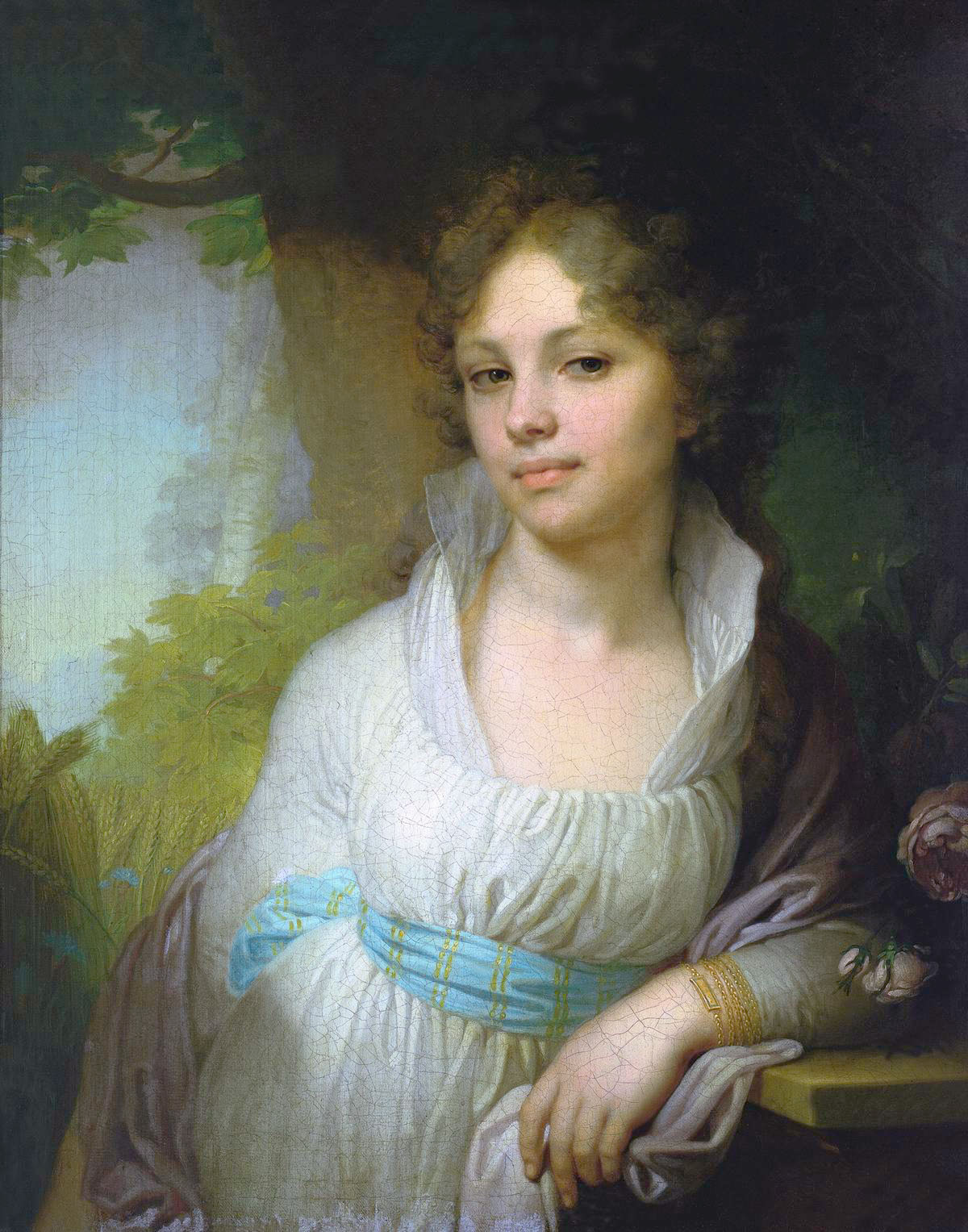 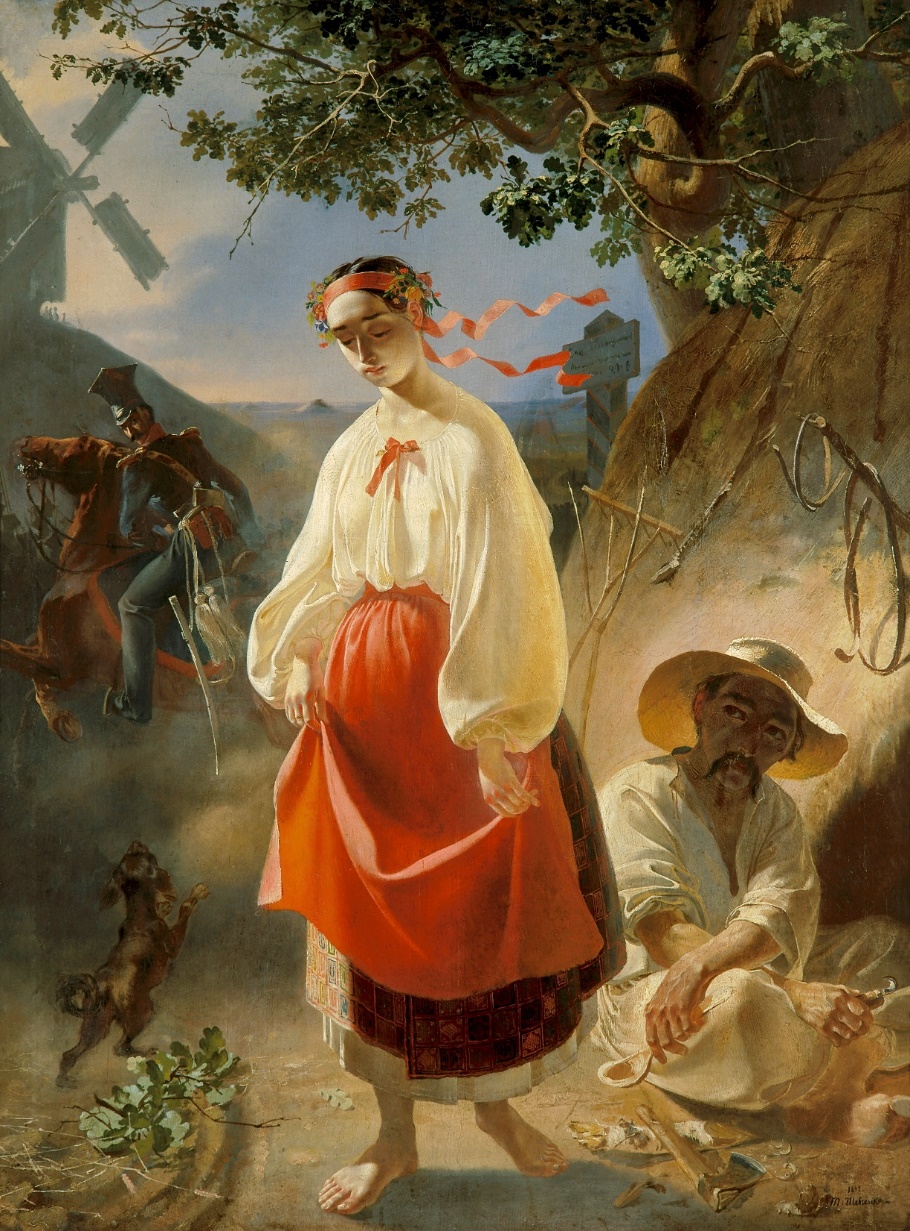 Т. Шевченко 
«Катерина», 1842 р.
В. Боровиковський 
«Марія Лопухіна», 1797 р.